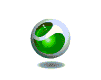 Ребенок и компьютер
ЧТО НУЖНО ЗНАТЬ ВЗРОСЛЫМ
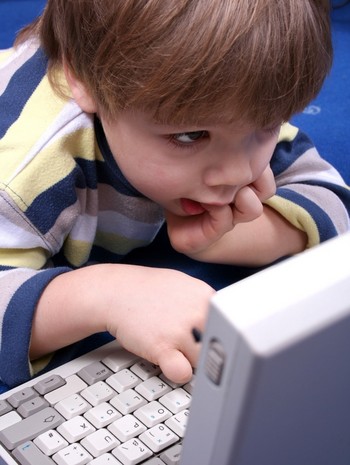 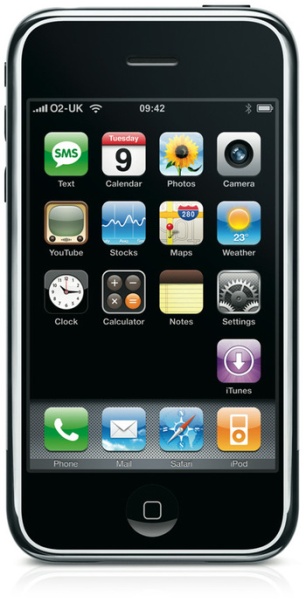 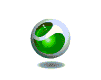 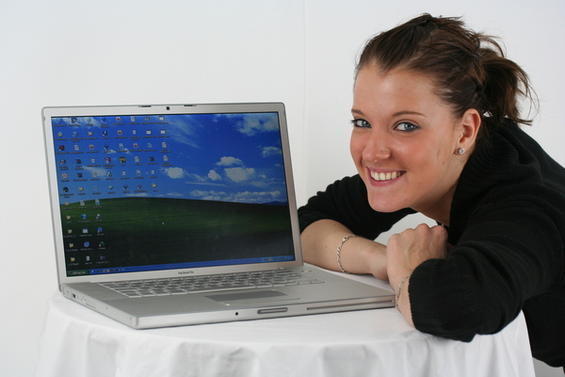 98% школьников старше 12 лет пользуются Интернетом каждый день
Мы сколько угодно можем рассуждать о том, вредны ли компьютеры для ребёнка и как Интернет влияет на психику. Но это не изменит очевидного факта: дети давно освоились в Сети и разбираются в компьютерах лучше взрослых. А о том, чтобы свести время у монитора к 20 минутам в день, можно попросту забыть.
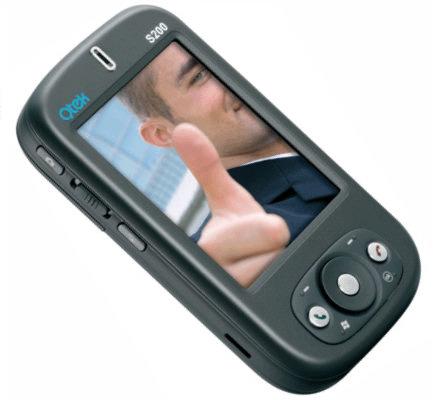 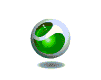 Дети в сети
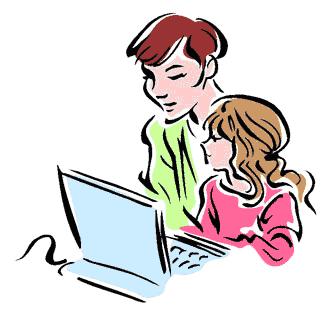 скачивают музыку и фильмы
читают новости и ищут информацию для учебы
играют в сетевые игры
общаются
ищут работу
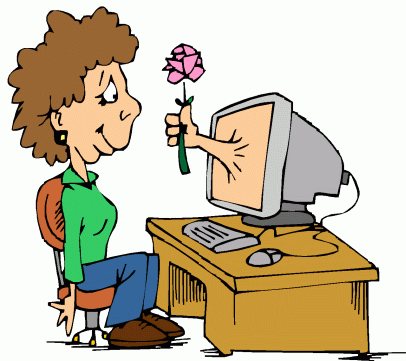 В современных операционных системах есть функция «Родительского контроля»
Полезные ресурсы
http://kpolyakov.spb.ru/index.htm
http://inf.сдамгиа.рф/?redir=1
http://reshuege.ru/
http://interneturok.ru/
http://www.fipi.ru/
http://www.edu.ru/
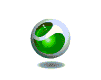 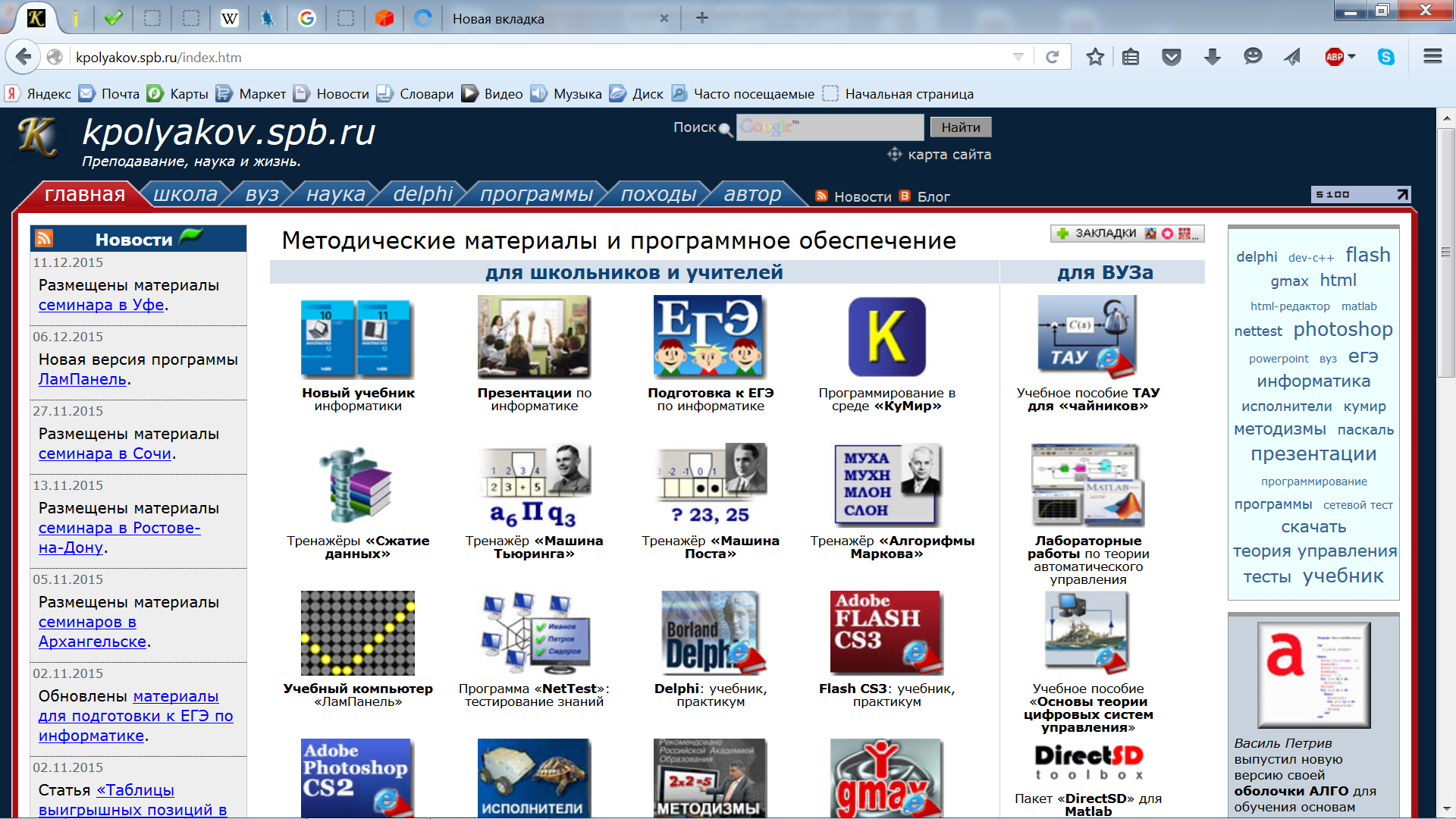 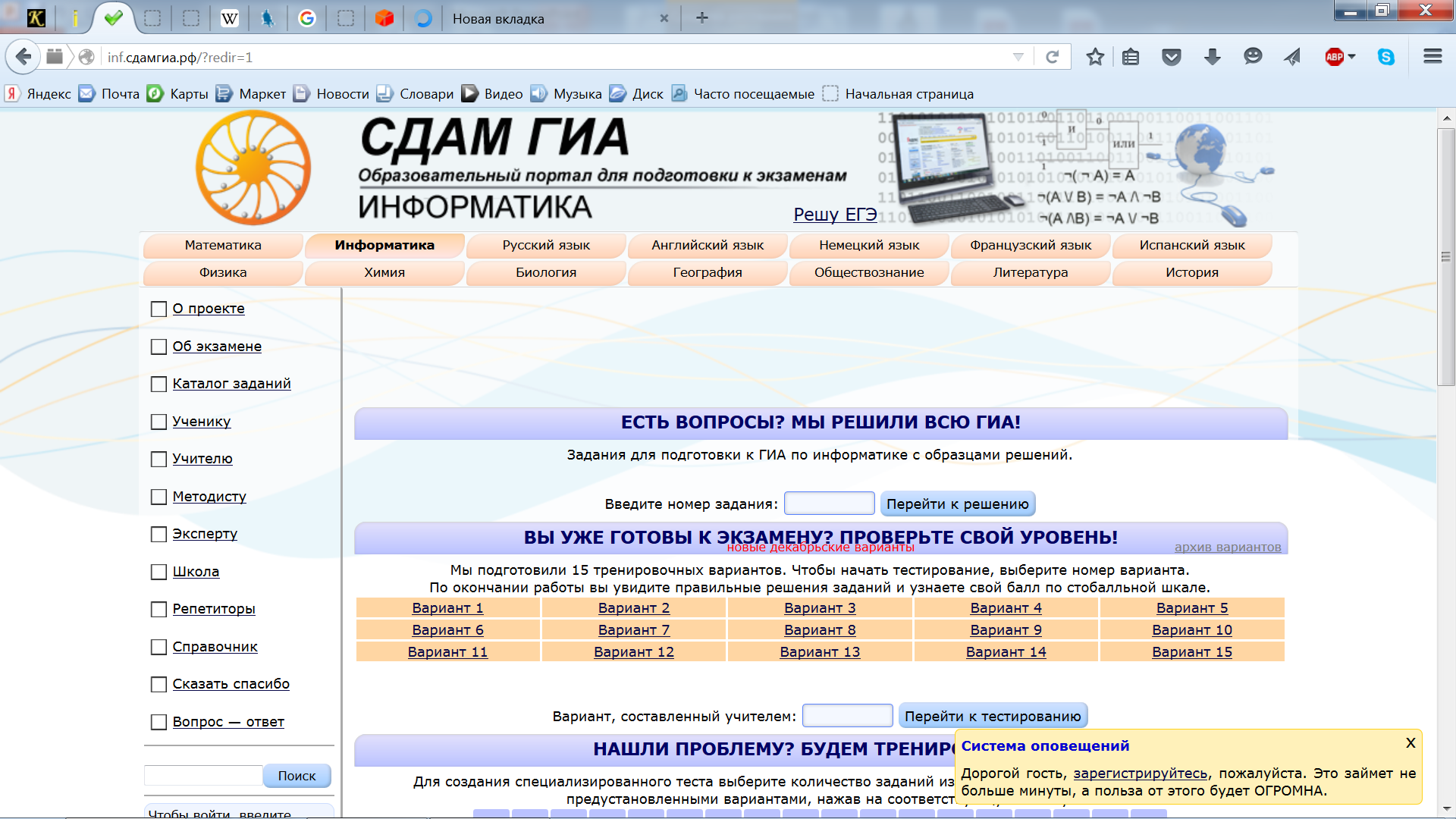 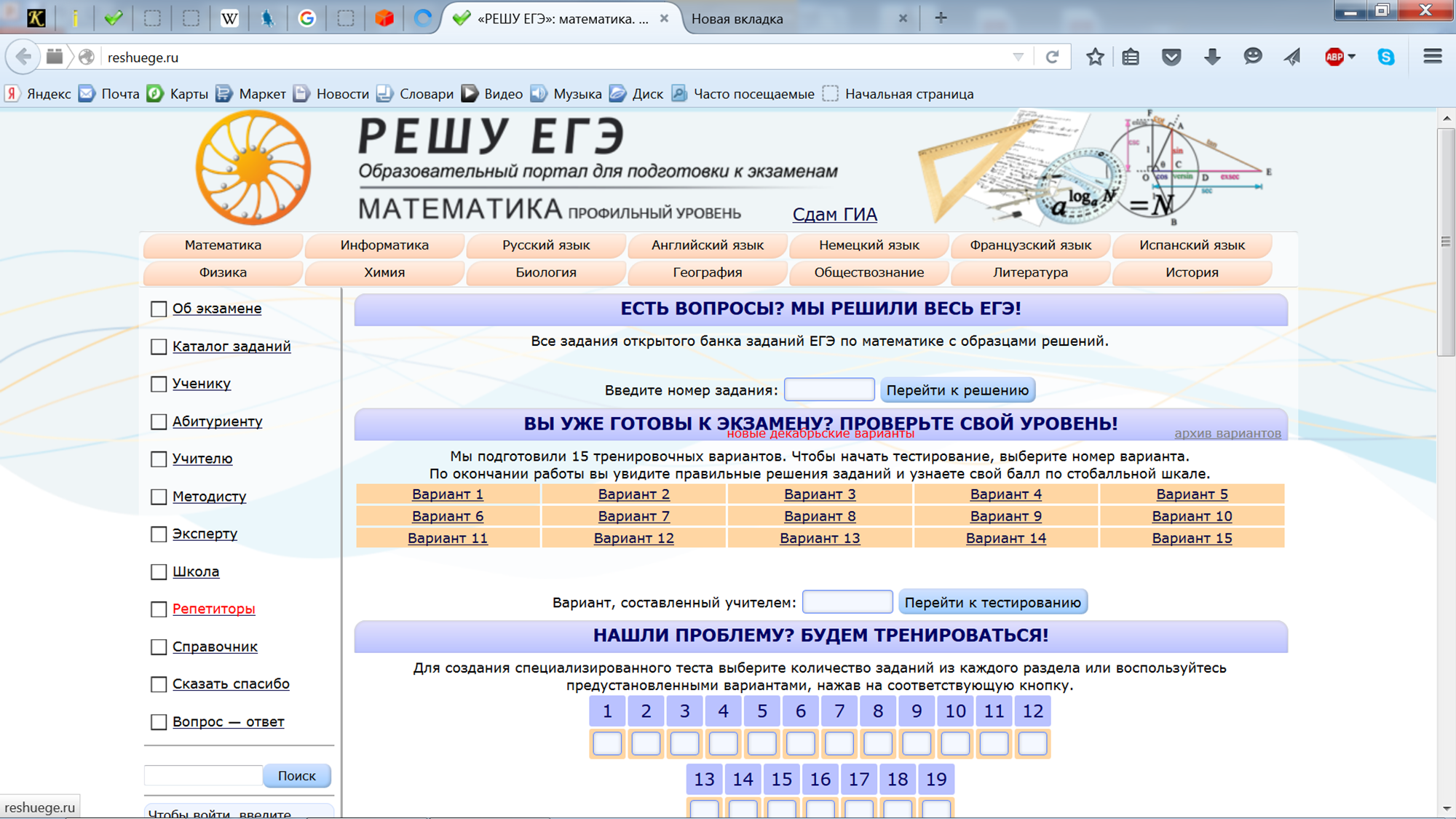 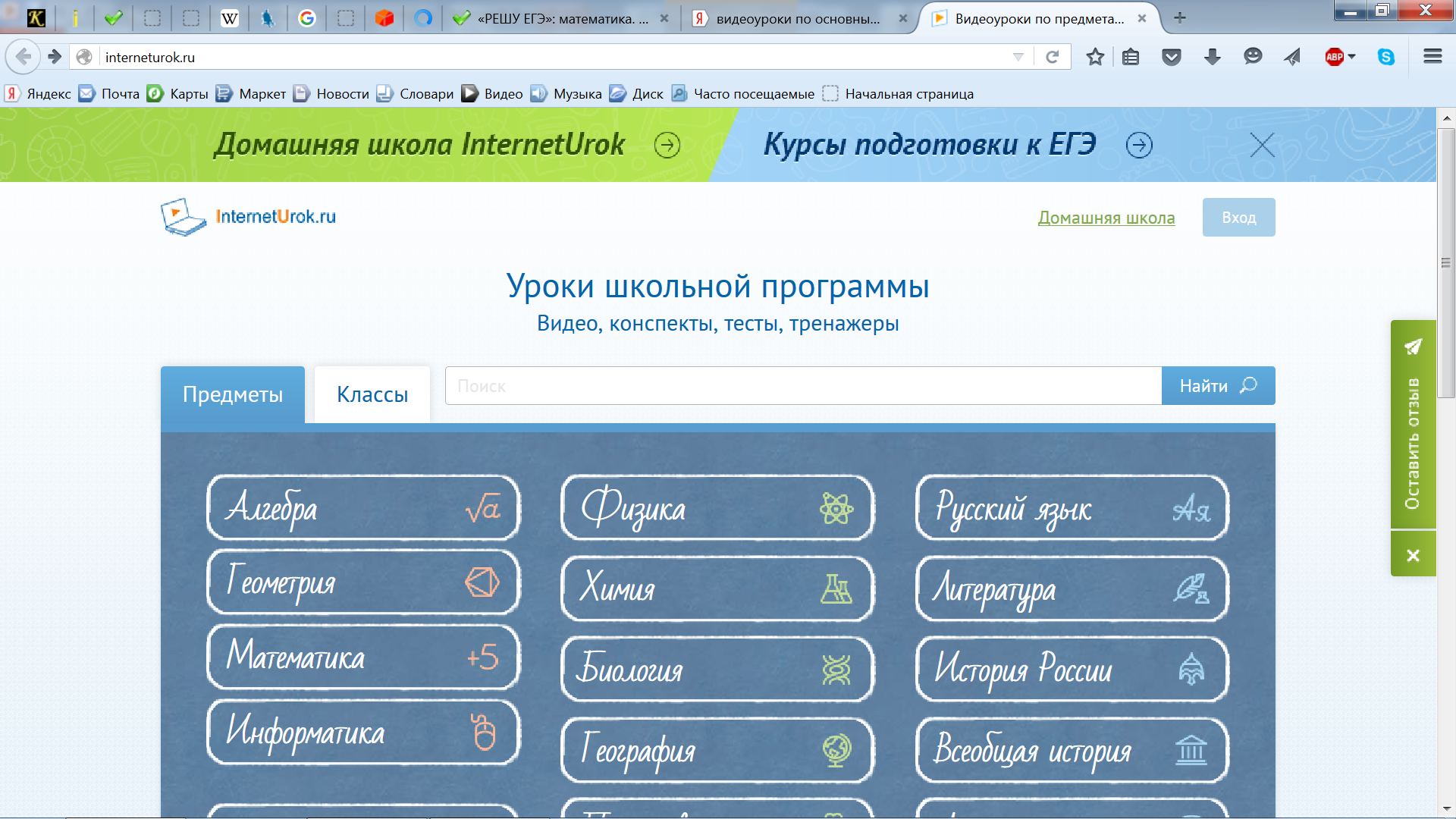 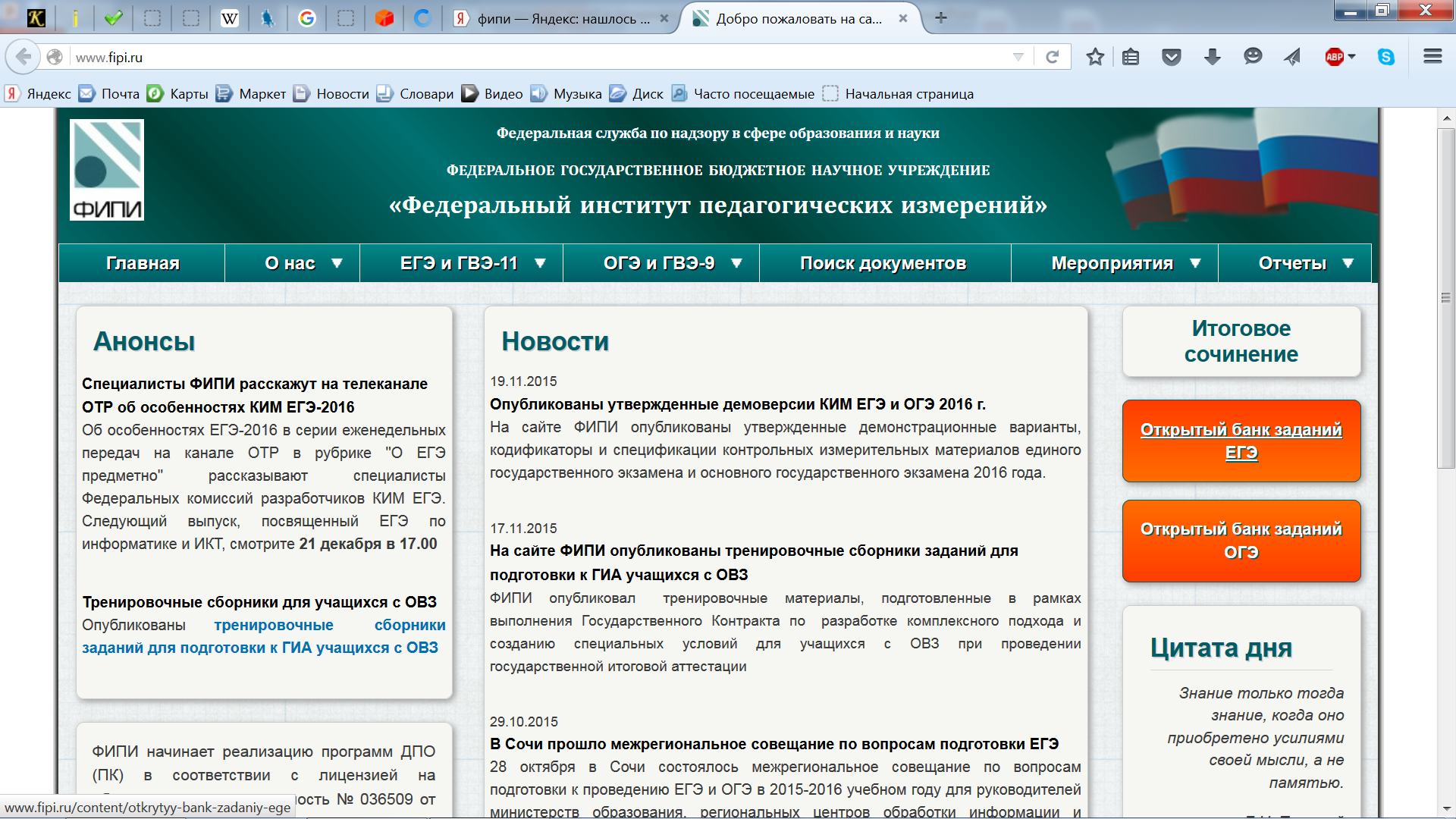 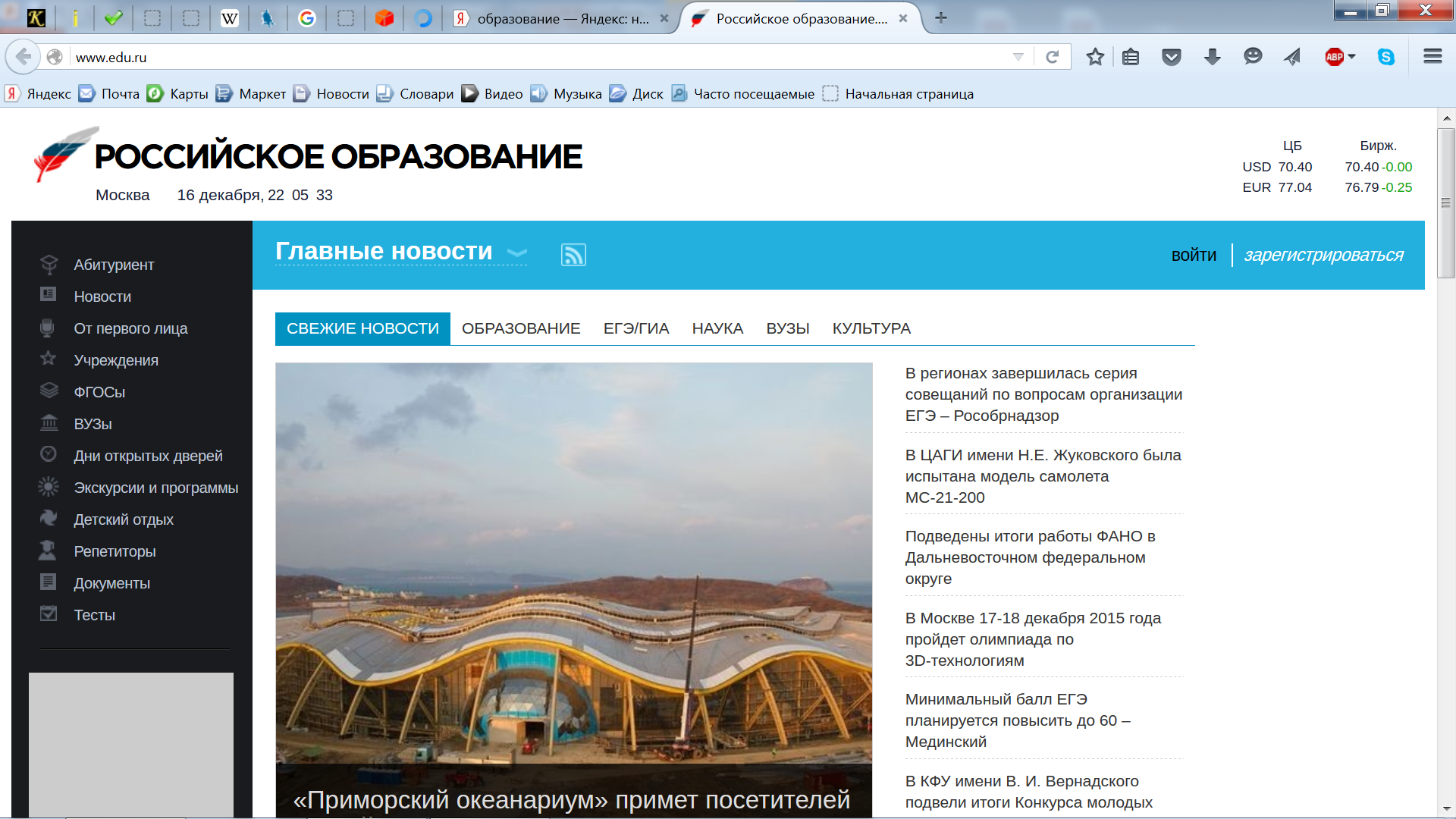 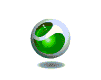 Интернет это не только благо, но и множество опасностей для наших детей
Нежелательная информация 
Кибермошеничество
Интернет – зависимость
Небезопасное общение
Кибербуллинг
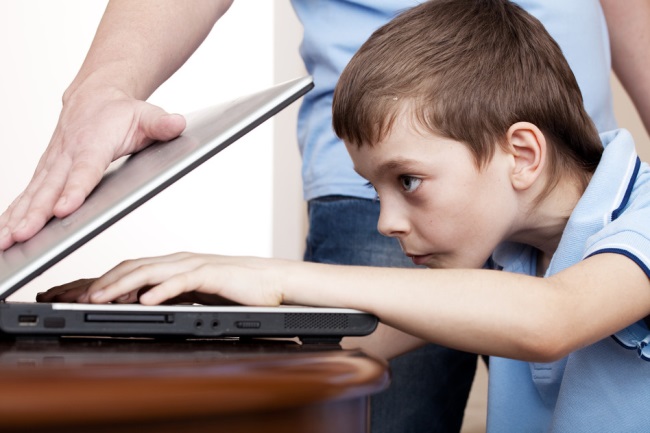 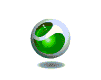 Как заложить основы безопасности?
Никто лучше родителей не объяснит ребенку правила поведения в той или иной ситуации.
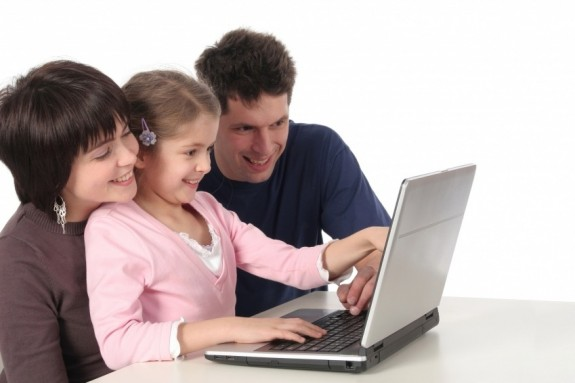 Почему возникает Интернет – зависимость?
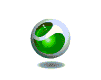 Что должно насторожить
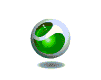 Как обезопасить ребёнка в сети
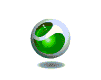 Как обезопасить ребёнка в сети
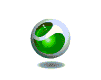 Интернет-воспитатели: обзор приложений для родительского контроля
Современные дети пользуются Интернетом практически ежедневно. В большинстве случаев юные создания с энтузиазмом, достойным лучшего применения, загружают медиаконтент, болтают со сверстниками и, увы, не брезгуют крайне сомнительными веб-ресурсами.
Вот несколько программ, которые помогут родителям ограничить доступ к нежелательным ресурсам.
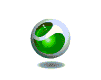 Kaspersky Internet Security
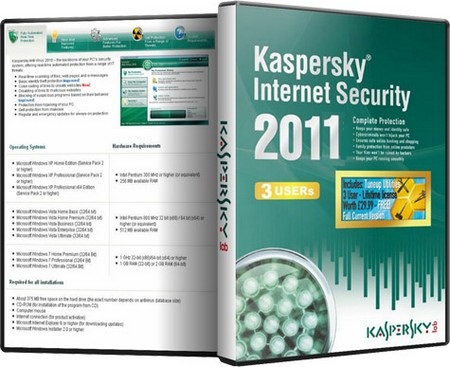 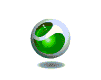 Kaspersky Internet Security
Для ограничения доступа к веб-ресурсам предусмотрено 14 категорий – родителям достаточно включить нужные. Если ресурс, к которому ребенок стремится получить доступ, не найден в базе данных, будет произведен эвристический анализ веб-страницы. Другой интересный момент касается запрета передачи конфиденциальных данных, например, реквизитов банковской карты или домашнего адреса
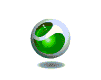 Kaspersky Internet Security
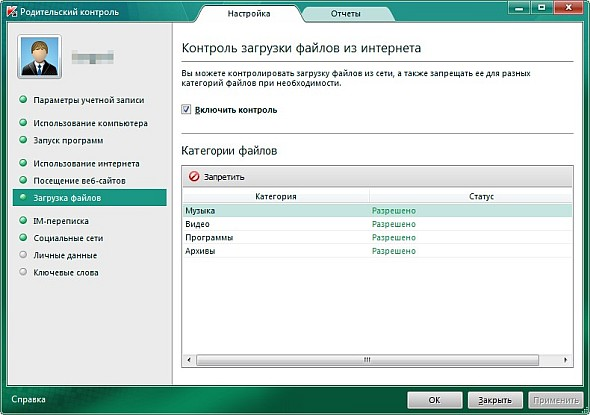 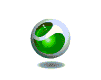 NetPolice
Изначально предлагается профайл «Пользовательский» (кроме него доступны еще два: «Все запрещено» и «Без порнографии»), подразумевающий запрет доступа к веб-ресурсам, содержащим порнографические материалы и блокирующий загрузку файлов,
Дополнительные фильтры общим числом 58 доступны только в платной версии и позволяют запретить доступ к веб-ресурсам по категориям, например, «Нелегальная помощь учащимся (Рефераты)», «Ненормативная лексика» или «Нижнее белье».
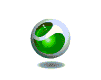 NetPolice
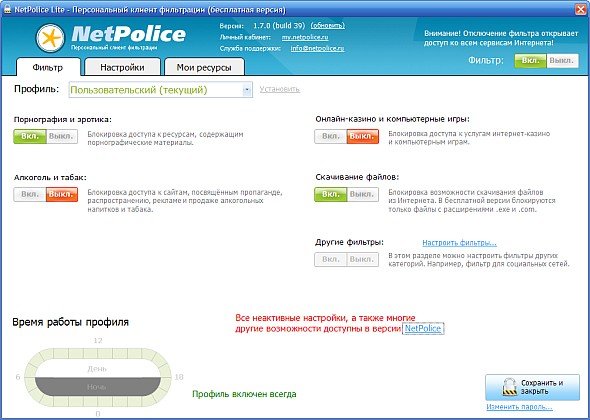 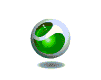 KinderGate Родительский Контроль
Этот «воспитатель» предлагает 82 категории фильтрации веб-сайтов в 5 основных уровнях доступа (по умолчанию запрещен доступ к фишинговым ресурсам, сайтам с порнографическим контентам, и тем, что содержат вредоносный код).
Для ограничения времени, проводимого ребенком за компьютером, предусмотрен специальный инструмент «Расписание работы». Кроме этого доступна статистика посещенных веб-ресурсов с указанием значений входящего и исходящего трафика, а также просмотр сообщений в сетях odnoklassniki.ru и vkontakte.ru.
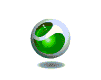 KinderGate Родительский Контроль
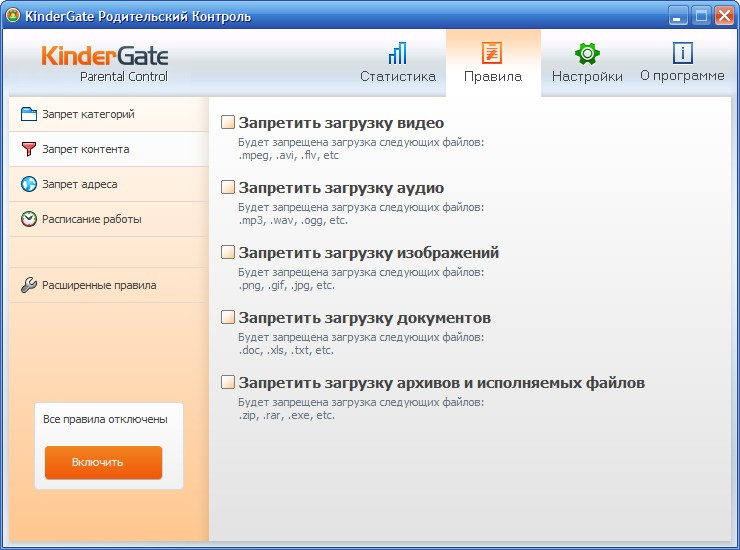 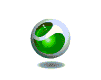 Безопасность детей в Интернете
Тем не менее помните, что невозможно всегда находиться рядом с детьми и постоянно их контролировать. 
Доверительные отношения с детьми, открытый и доброжелательный диалог зачастую может быть гораздо конструктивнее, чем постоянное отслеживание посещаемых сайтов и блокировка всевозможного контента.
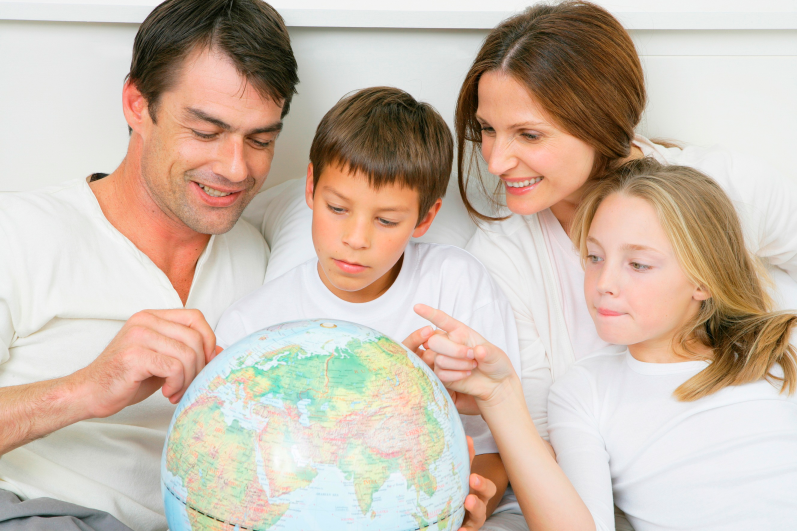 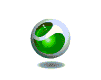 Линия помощи “Дети Онлайн”
Если вы нуждаетесь в консультации специалиста по вопросам безопасного использования Интернета или если ваш ребенок уже столкнулся с рисками в Сети, обратитесь на линию помощи “Дети Онлайн” по телефону: 

8 (800) 25 000 15 

На линии помощи профессиональную психологическую и информационную поддержку оказывают психологи факультета психологии МГУ имени М.В.Ломоносова и Фонда Развития Интернет.
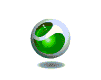 Источники информации:
http://azbez.com/node/1055

http://zoom.cnews.ru/publication/item/25940

http://www.psychologies.ru